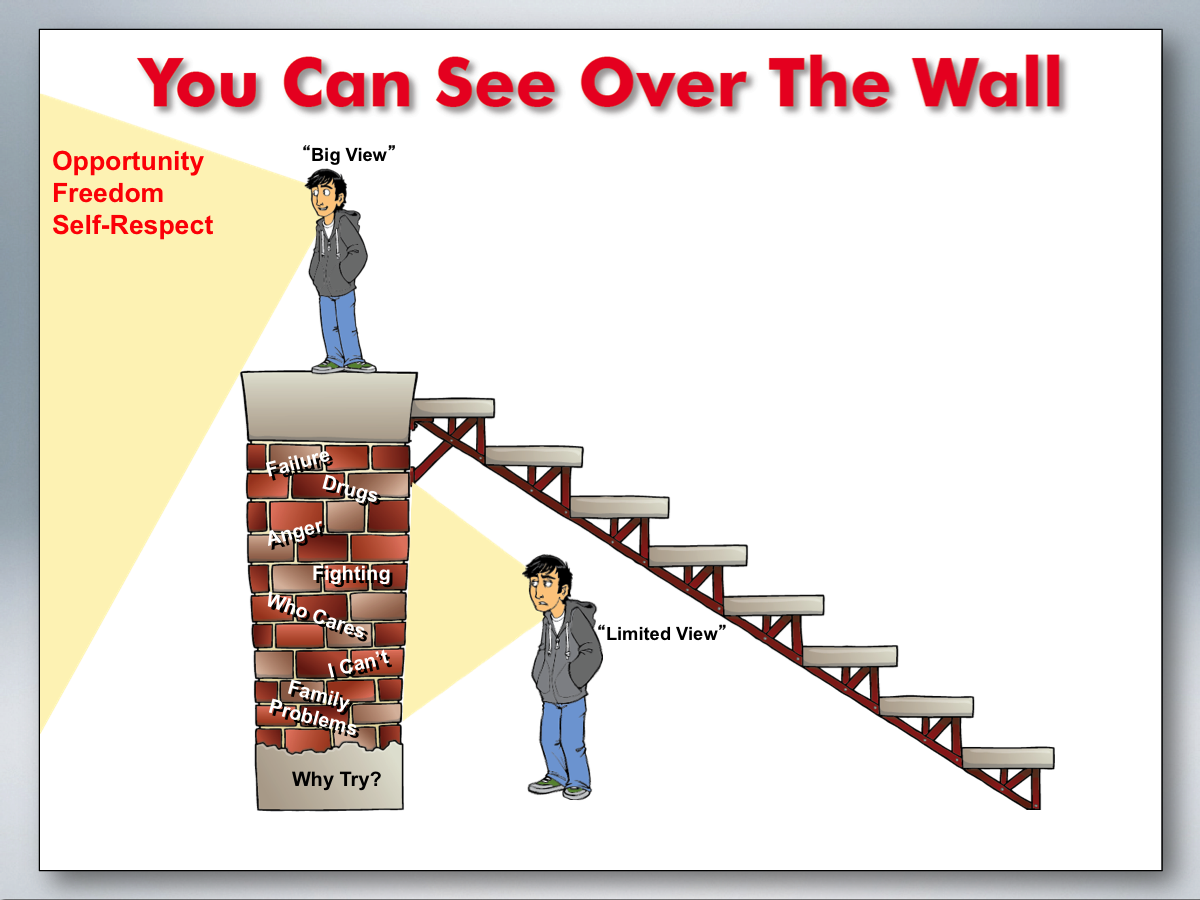 Seeing Over The Wall
(Lesson Plan Template)
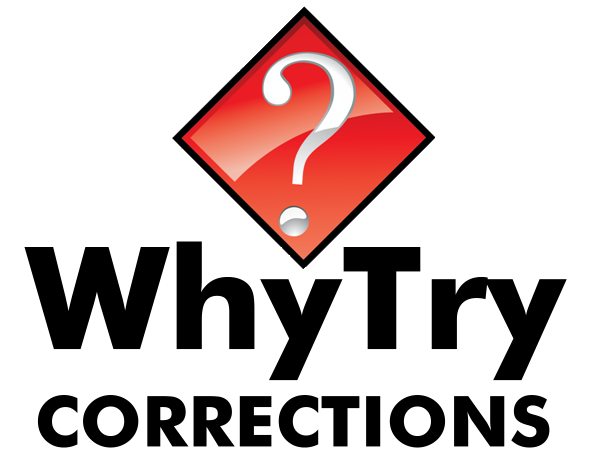 ATTENTION GETTER
Create your own attention-getter slide to start today’s lesson.  This slide may include music, a story, an object lesson, a "Surrendering the One-up" activity, a group poll, or a brief movie clip.
Seeing Over The Wall
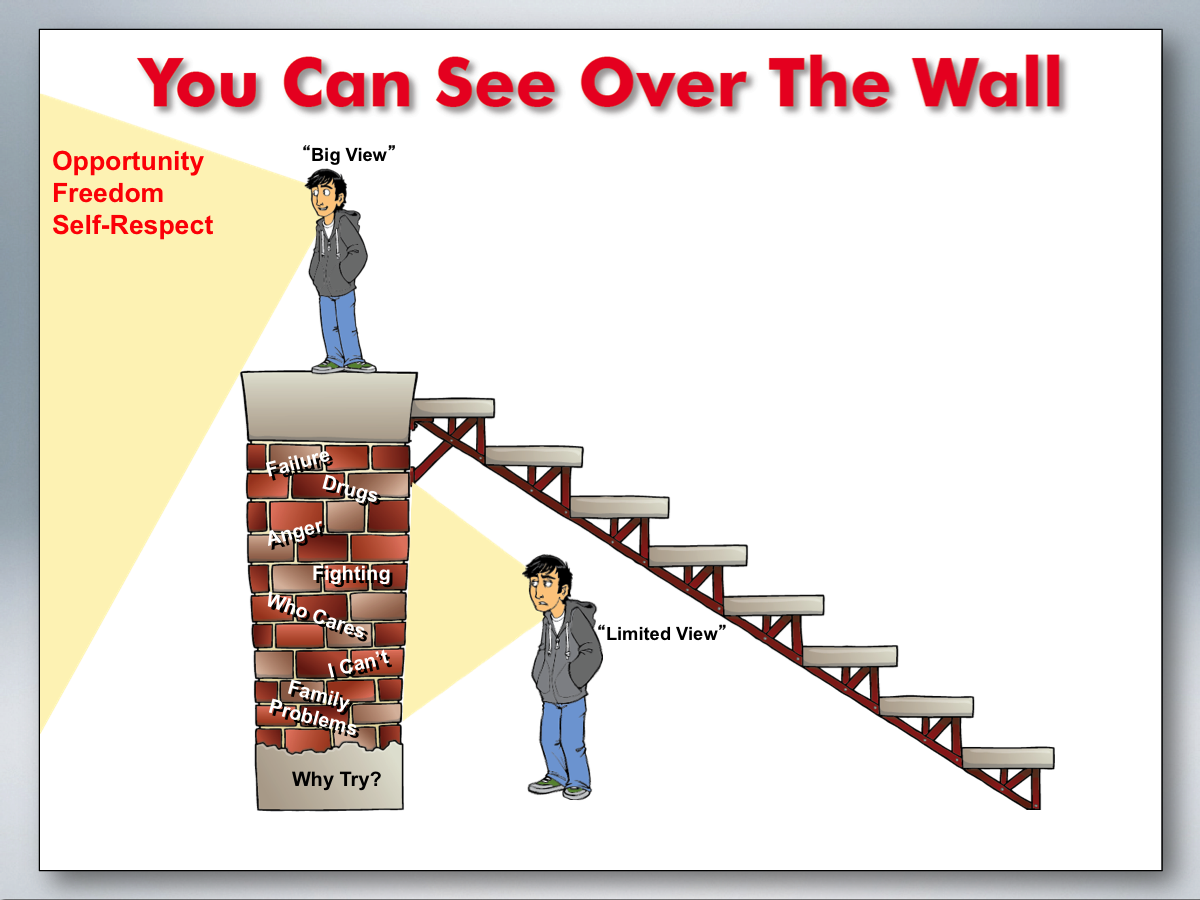 Complete Metaphor
Animated Metaphor Walkthrough
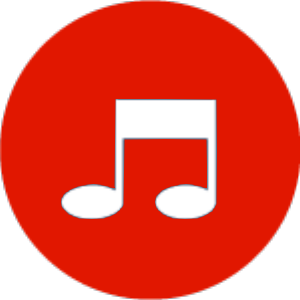 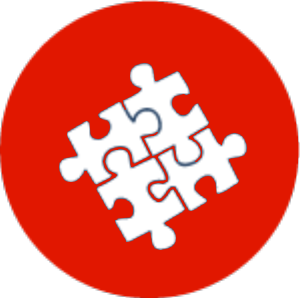 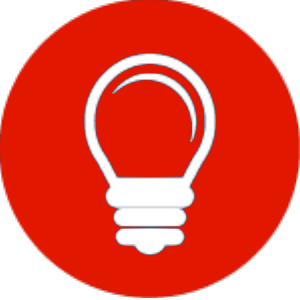 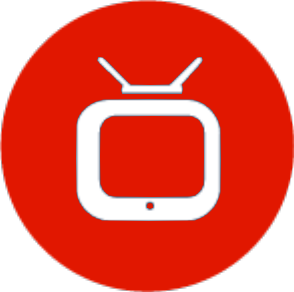 Music
Video
Learning
Journal
Who is helping you deal with yourchallenges? Can you get more help?
What laws and rules aremaking you strong?
Plugging In
What did you put your desire,time, and effort into today?
Lift Weight
What will motivate you to jump back up when  you trip?
Maze
How did you react when someone
tried to pull you down?
How did you protect yourself in a pressure situation?  Did ithelp or hurt you?
Hurdles
How did you show others“the Real Me” not the label?
Climbing Out
Defense Mech
What did you do today to 
stop the crash & how 
can you repeat it?
Labels
Reality Ride
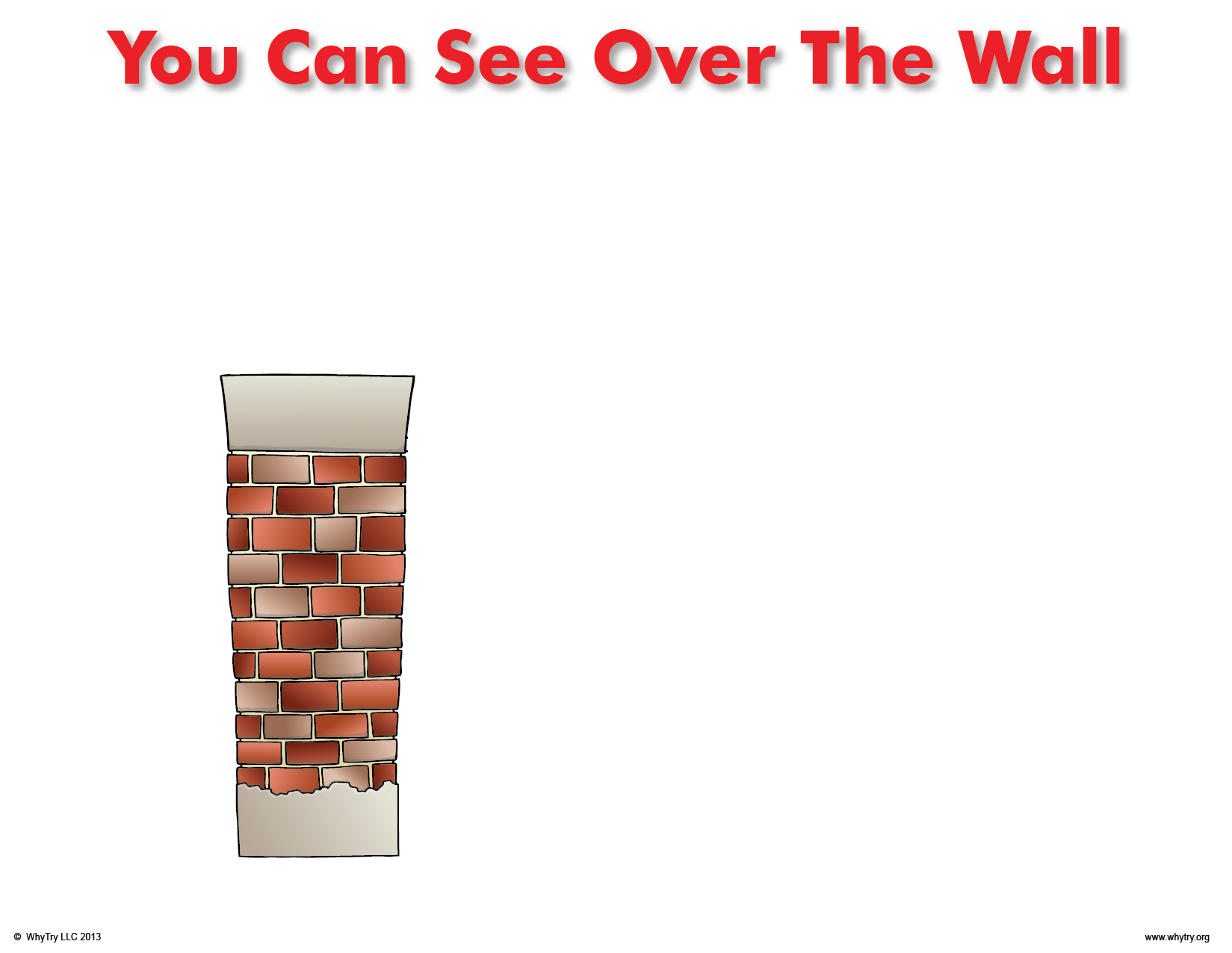 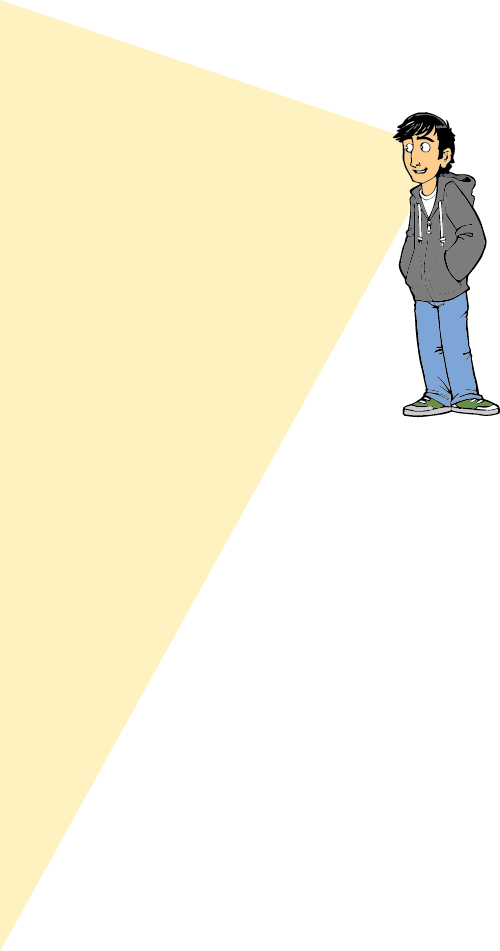 “Big View”
OpportunityFreedomSelf-Respect
Why will this view give you more self-respect?
If you cant see over the wallask yourself . . . “What step am I tripping on?” (Then put Desire, Time and Effort into that step)
3
Why does climbing the steps and achieving this view give you endless options?
I will become . . .   My dreams and goals
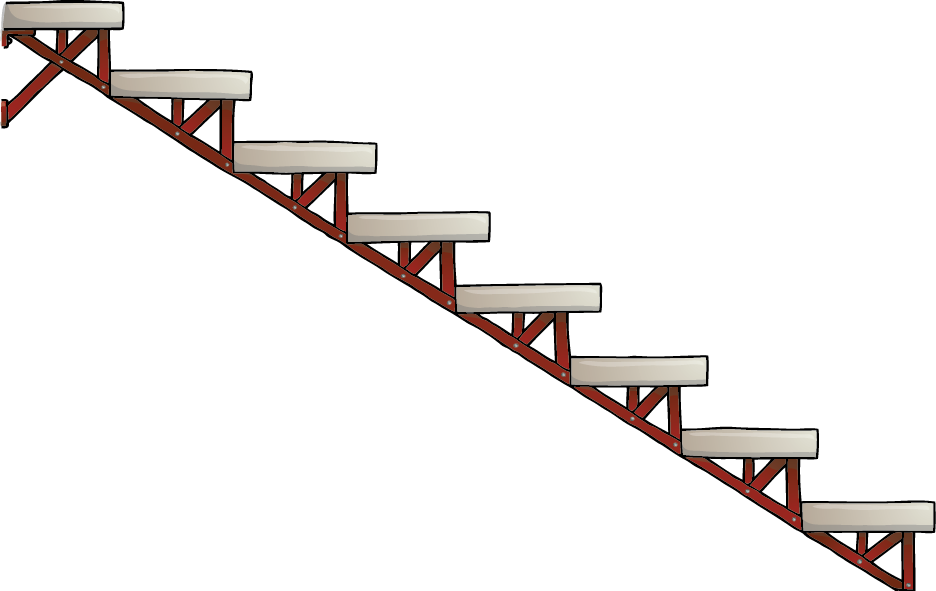 Failure
Drugs
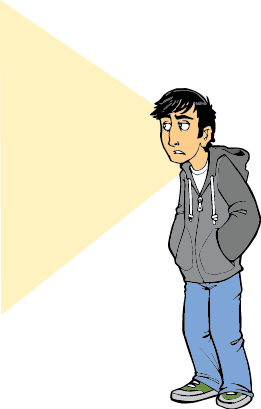 Anger
Fighting
“What is your currentview givingyou?”
Who Cares
“Limited View”
I Can’t
FamilyProblems
Why do you often missthe simple solution?
2
Why Try?
1
If you’re standing here why isOpportunity, Freedom, and Self-Respect hard to get?
Who is helping you deal with yourchallenges? Can you get more help?
What laws and rules aremaking you strong?
Plugging In
What did you put your desire,time, and effort into today?
Lift Weight
What will motivate you to jump back up when  you trip?
Maze
How did you react when someone
tried to pull you down?
How did you protect yourself in a pressure situation?  Did ithelp or hurt you?
Hurdles
How did you show others“the Real Me” not the label?
Climbing Out
Defense Mech
What did you do today to 
stop the crash & how 
can you repeat it?
Labels
Reality Ride
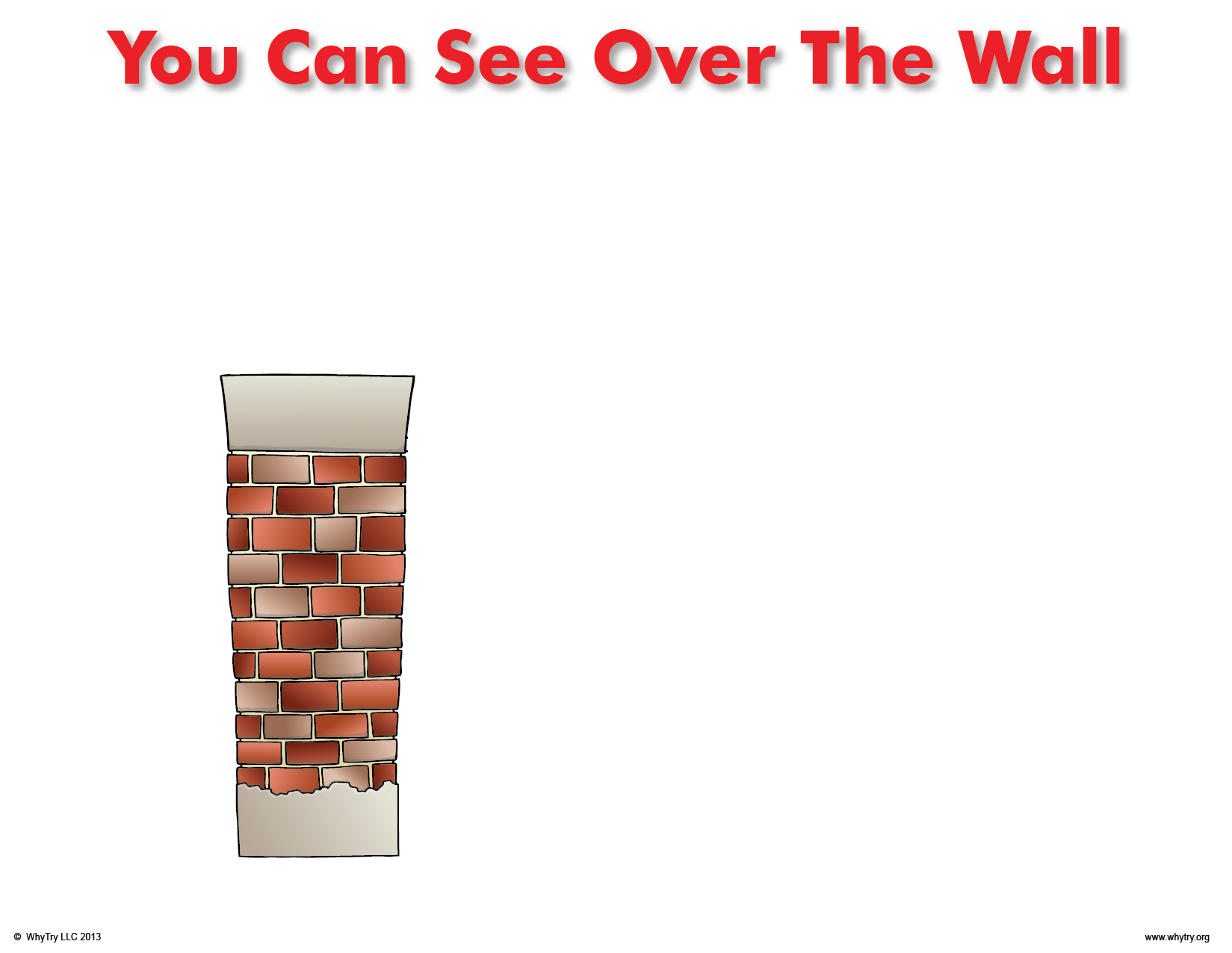 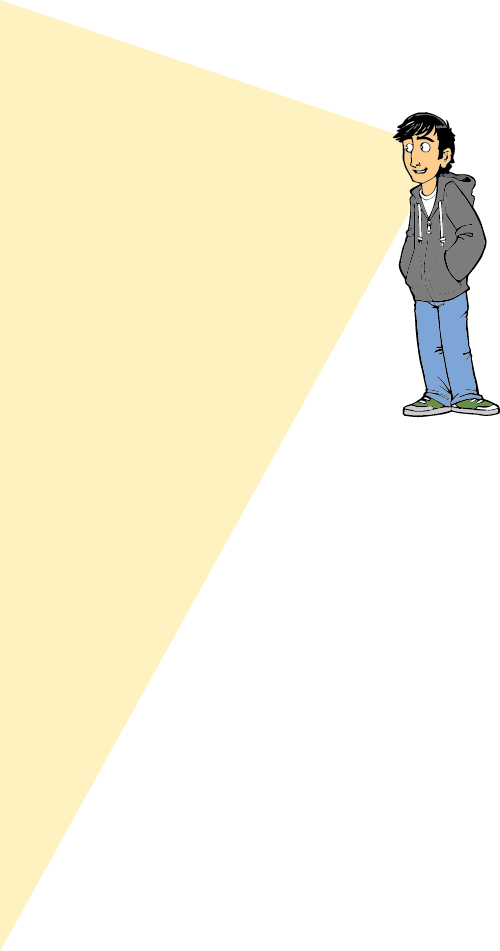 “Big View”
OpportunityFreedomSelf-Respect
Why will this view give you more self-respect?
If you cant see over the wallask yourself . . . “What step am I tripping on?” (Then put Desire, Time and Effort into that step)
3
Why does climbing the steps and achieving this view give you endless options?
I will become . . .   My dreams and goals
The Motivation Formula
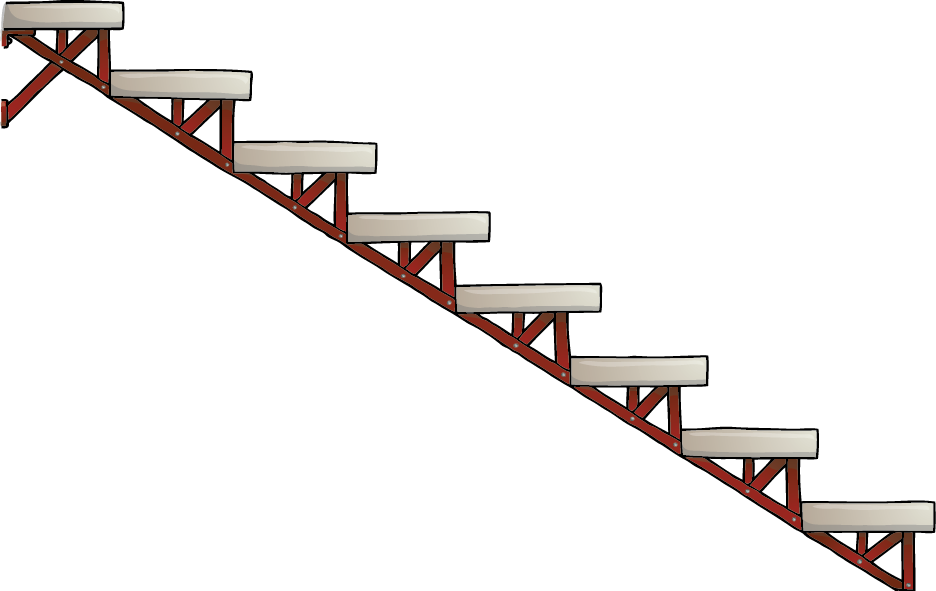 Failure
Drugs
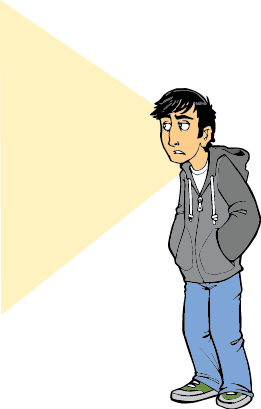 Anger
Fighting
“What is your currentview givingyou?”
Who Cares
“Limited View”
I Can’t
FamilyProblems
Why do you often missthe simple solution?
2
Why Try?
1
If you’re standing here why isOpportunity, Freedom, and Self-Respect hard to get?
Music
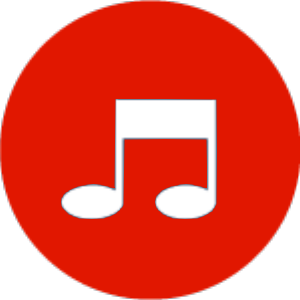 Create your own music activity slide. This may include a WhyTry music video, a song of your own, or a song a student has shared.
Activity
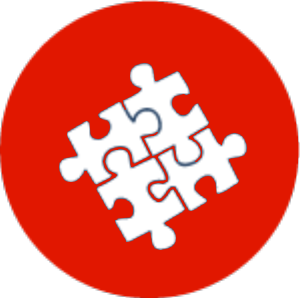 Create your own learning activity slide.  This may include either an object lesson, a group activity, or a group / movement activity.  This slide may include instructions /rules for the activity or a relevant visual prompt to introduce the activity.
Journal
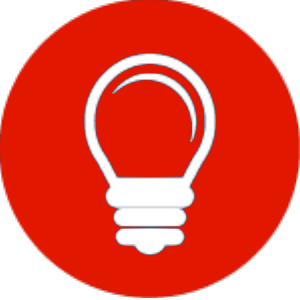 Create your own journal activity slide.  This slide may include an art activity, observation activity, or game plan exercise from the WhyTry student journal.  This slide may contain the actual journal page or a relevant visual prompt to introduce the journal activity.
Video
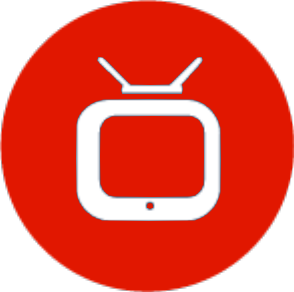 Create your own journal activity slide.  This slide may include an art activity, observation activity, or game plan exercise from the WhyTry student journal.  This slide may contain the actual journal page or a relevant visual prompt to introduce the journal activity.